Les adjectifsdémonstratifs
Gli aggettivi dimostrativi
Crépieux et al., Un, deux, trois... grammaire!, Zanichelli editore 2018
2
Aggettivi dimostrativi:particolarità grafiche e foniche
Ce + consonante o h aspirata
ce garçon ; ce héros
Cet + vocale o h muta
cet arbre ; cet hôtel
Ces + vocale  liaison
ces enfants  [sezãfã] ces années  [sezane]
Crépieux et al., Un, deux, trois... grammaire!, Zanichelli editore 2018
3
Aggettivi dimostrativi + -ci / -là
VICINANZA (“questo”):ce/cet/cette/ces + sostantivo + -ci

LONTANANZA (“quello”):ce/cet/cette/ces + sostantivo + -là


	     J’ai adoré ce livre-ci ; 	     ce livre-là m’a moins passionnée.
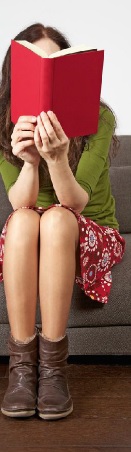 Crépieux et al., Un, deux, trois... grammaire!, Zanichelli editore 2018
4
Aggettivi dimostrativi: particolarità d’uso
Non si usa con un possessivo:

questo mio amico 
 mon ami OPPURE cet ami à moi

Non si usa con sostantivo + pronome relativo

quel libro che mi hai prestato  le livre que tu m’as prêté
Crépieux et al., Un, deux, trois... grammaire!, Zanichelli editore 2018
5